choice in secondary pe
NYSAHPERD			2023
presenters
Chris Corey
Director of Physical Education & Health
Rochester City School District
Past-President, Section V Athletics
Henry Kuperus
PK-12 Physical Education Dept Chair
Varsity Boys Basketball & Golf Coach
Newark Central School District
Dave Seither
Physical Education Teacher
Varsity Boys Swim Coach
Gananda Central School District
Considerations for choice in pe
[Speaker Notes: Exposure to team games is high
Physical Education
Media
Professional/Collegiate Sports

Exposure vs. Enjoyment
Even within team games, some kids are resistant
“Soccer is stupid”
“I just want to play basketball”

High Quality Physical Education
Cannot be ‘roll out the ball]
Gananda high school
Gananda high school
Class structure
1-3 Teachers
20-25 students per teacher
Six (6) Marking Periods
Six (6) weeks per marking period
Three weeks per unit
How to choose?
Change class rosters every three weeks
We knew ALL freshmen
Present options
Flag Football/Geocaching/Fitness
Students line up in order and choose
First set of options: Start with last name starting G…go through H
Second set of options: Start with H…. Go backwards through G
Base on Activity
Not teacher or peers
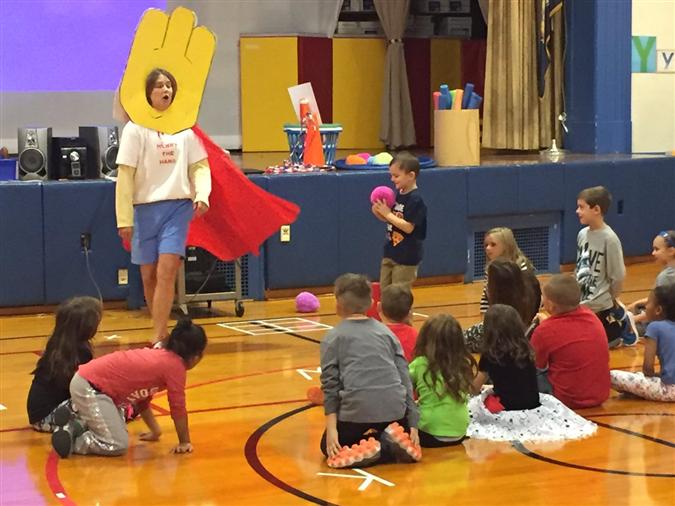 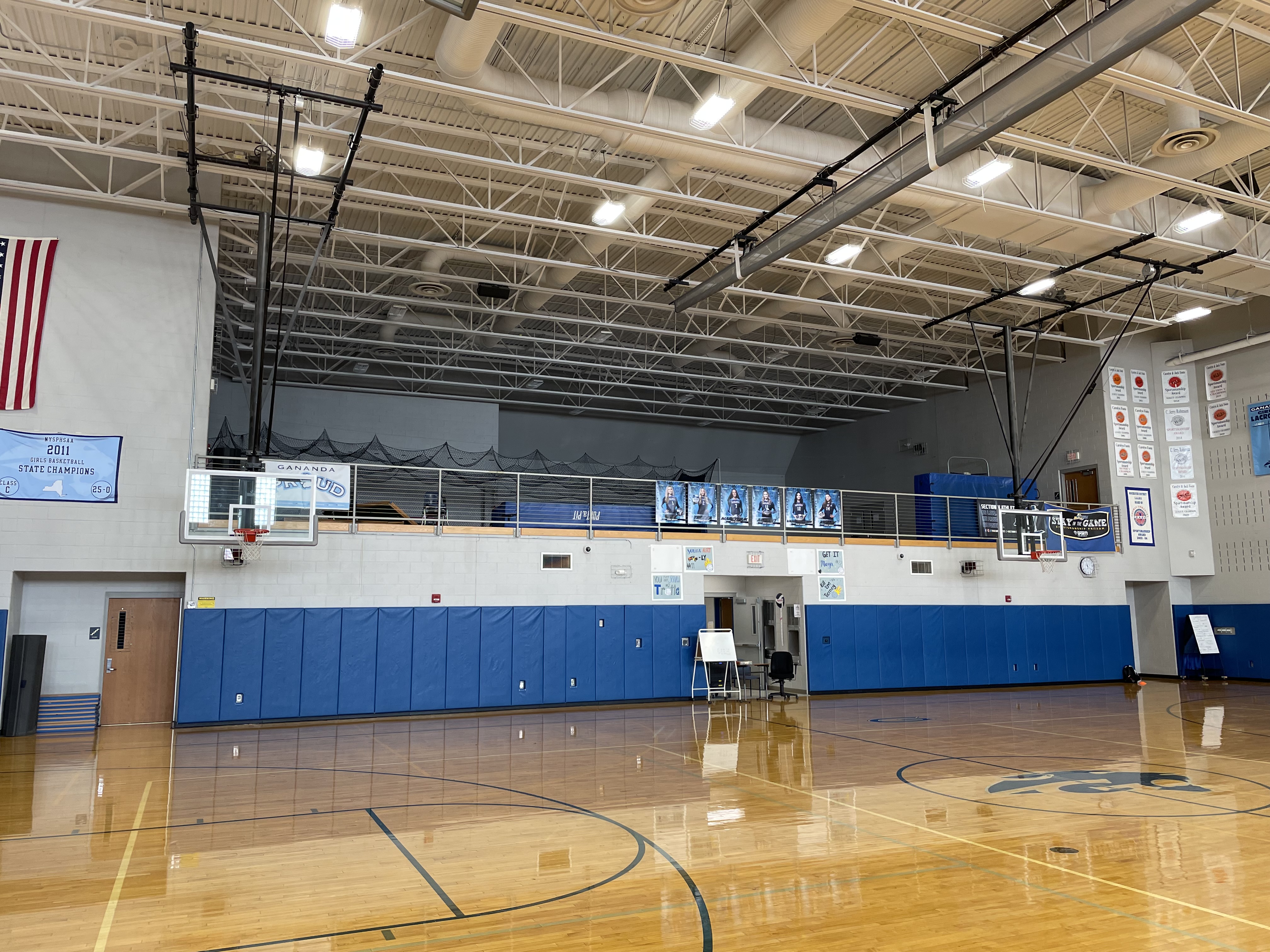 GYMNASIUM
[Speaker Notes: Good size, small school gym        -      With a curtain           -            10 feet short on each side but certainly doable]
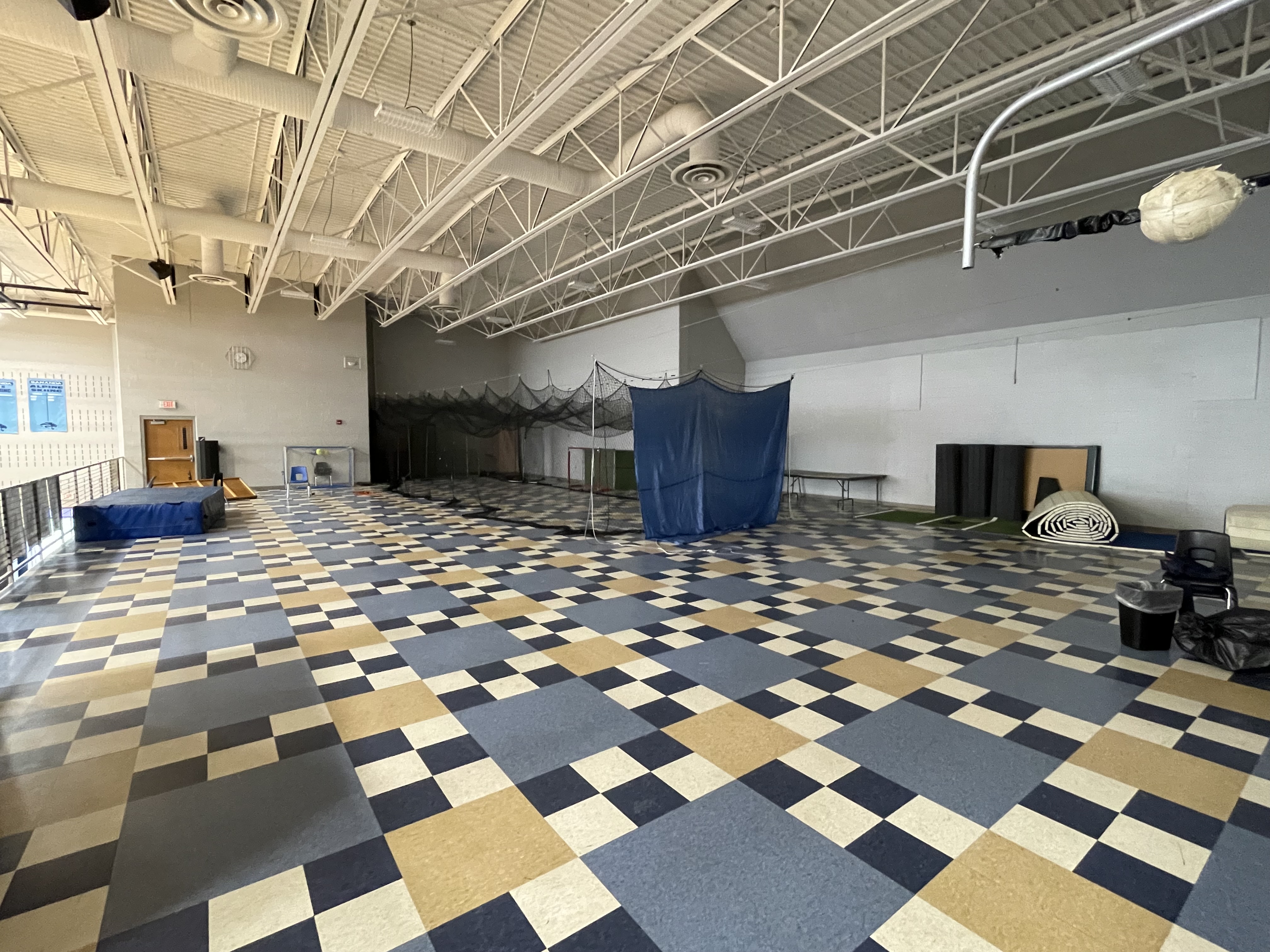 BALCONY
[Speaker Notes: Unique Balcony space        -            Batting cage         -     Enough space to move        -          no large sided games        - amazing station area]
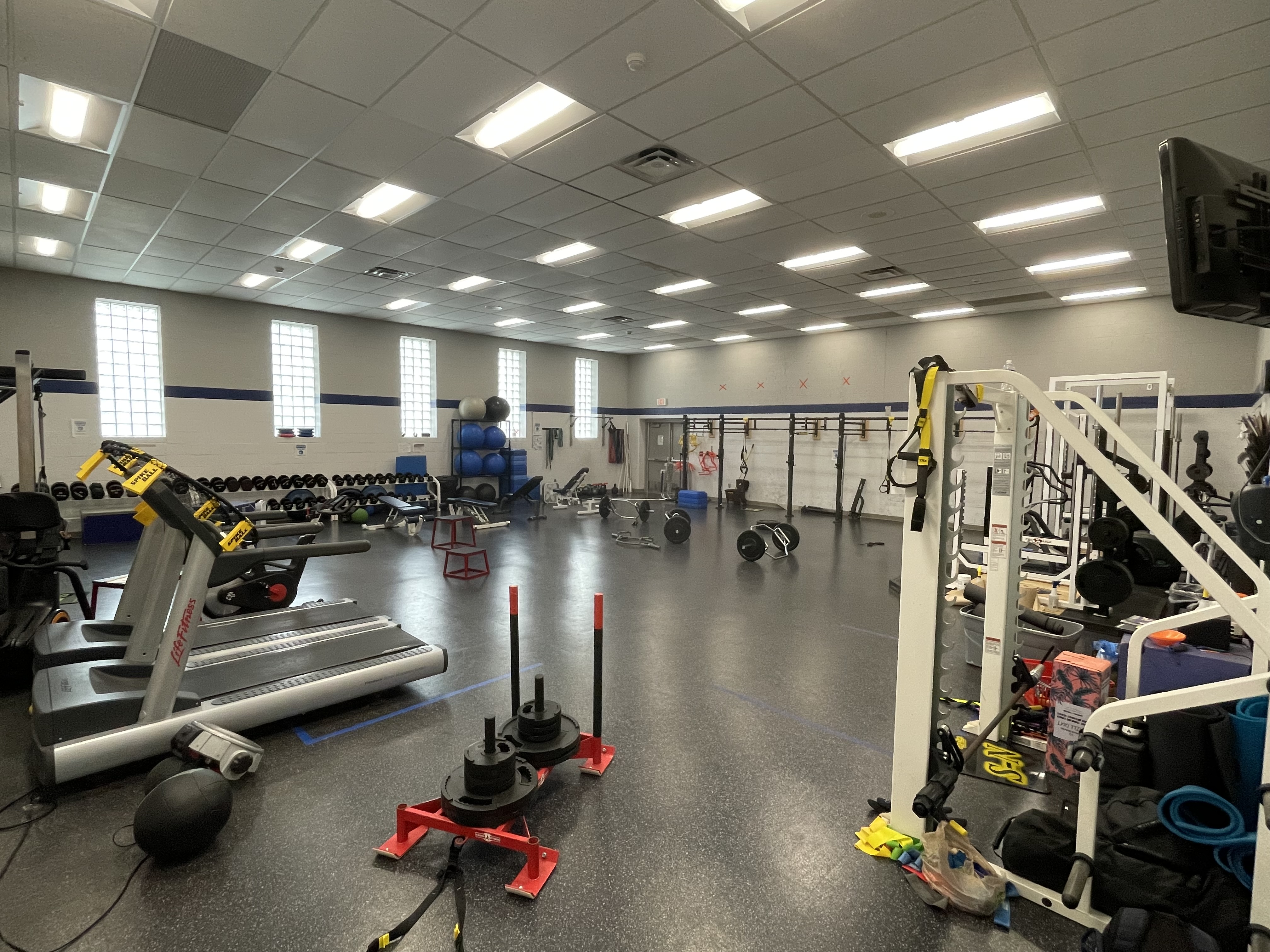 FITNESS
CENTER
[Speaker Notes: Big enough for a full section of students]
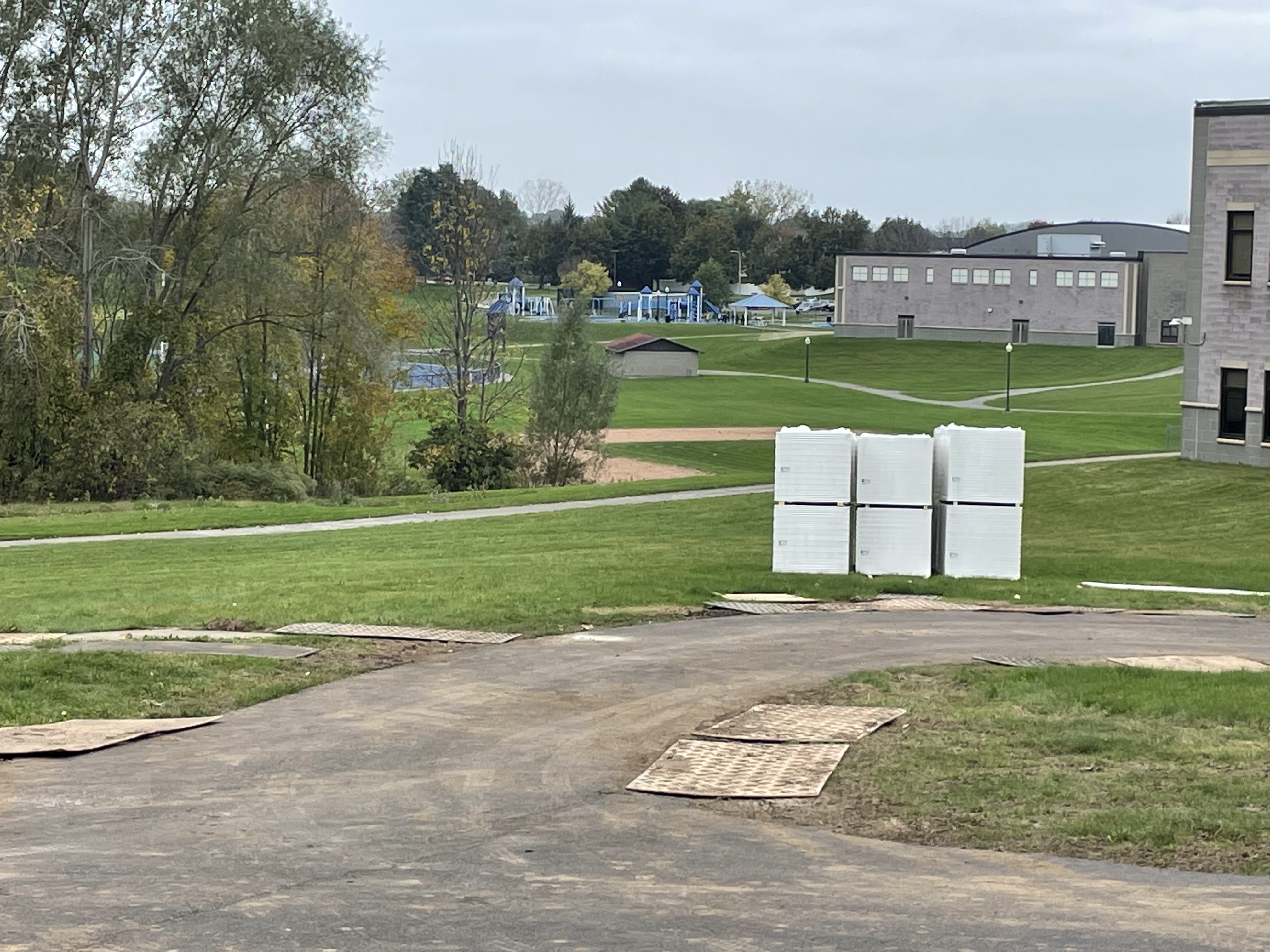 OUTDOOR
[Speaker Notes: Rolling Hills	-        Baseball Field          -        Walking trail around campus          -           Soccer Field a ways away]
Principal buy-in
[Speaker Notes: Engagement is the key – Students Motivated by choice
Staff  Motivated by opportunity, not the same old same old
Kids who want to PLAY GAMES and complain about hiking, play games
Kids who want to HIKE and not perform in front of their peers, do that]
Master scheduling - gananda
Must produce flexibility
Could not do different sections

Need multiple teachers on at same time

Age-Appropriate Mixings
Avoid 9th and 12th graders
Non-negotiables
Newark high school
Class Structure
THEN
NOW
Unit rotation – pre-choice
[Speaker Notes: Same curriculum through 4 years
Kids would stay with assigned “teacher of record”]
Choice!
10th-12 Grade - Coed
9th Grade - Coed
Scripted
Follows ‘Mix’
Commencement Level
Basic Swimming
Adventure
Team Games
Lifetime/Individual
Lifeguarding
Mix
Unified PE
Coaching & Officiating
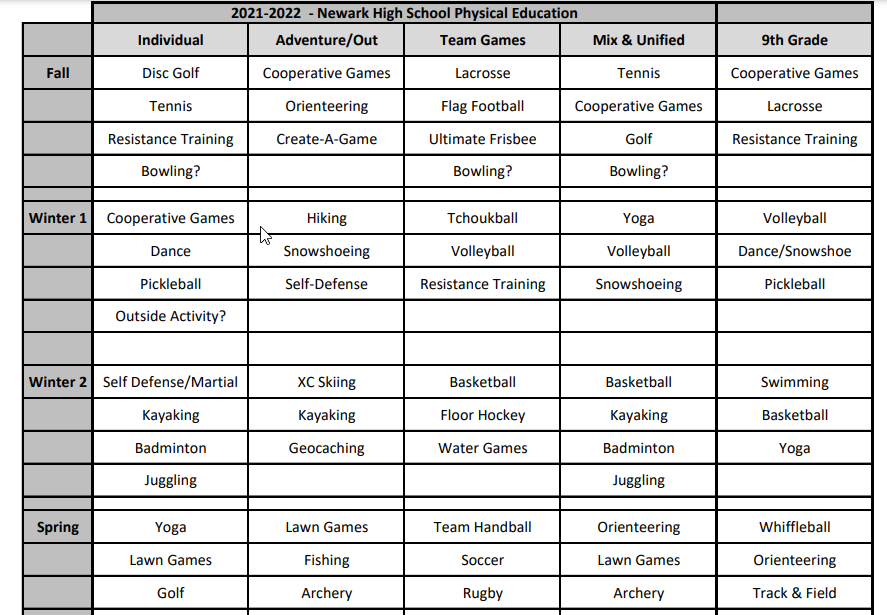 Survey
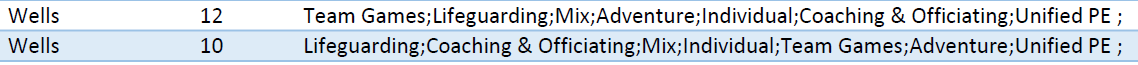 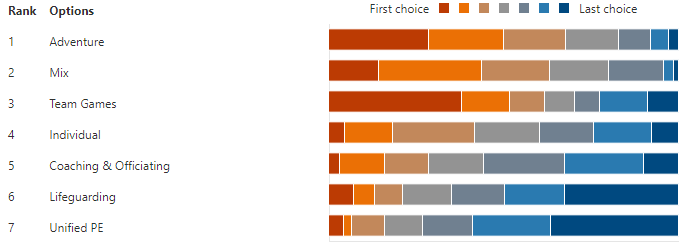 [Speaker Notes: Most first place choices are not the favorite.
Most telling… what kids DO NOT want.
Look at Unified PE, Lifeguarding
More kids want TEAM GAMES but more kids DO NOT WANT Team Games than Adventure/Mix]
Scheduling students (counseling)
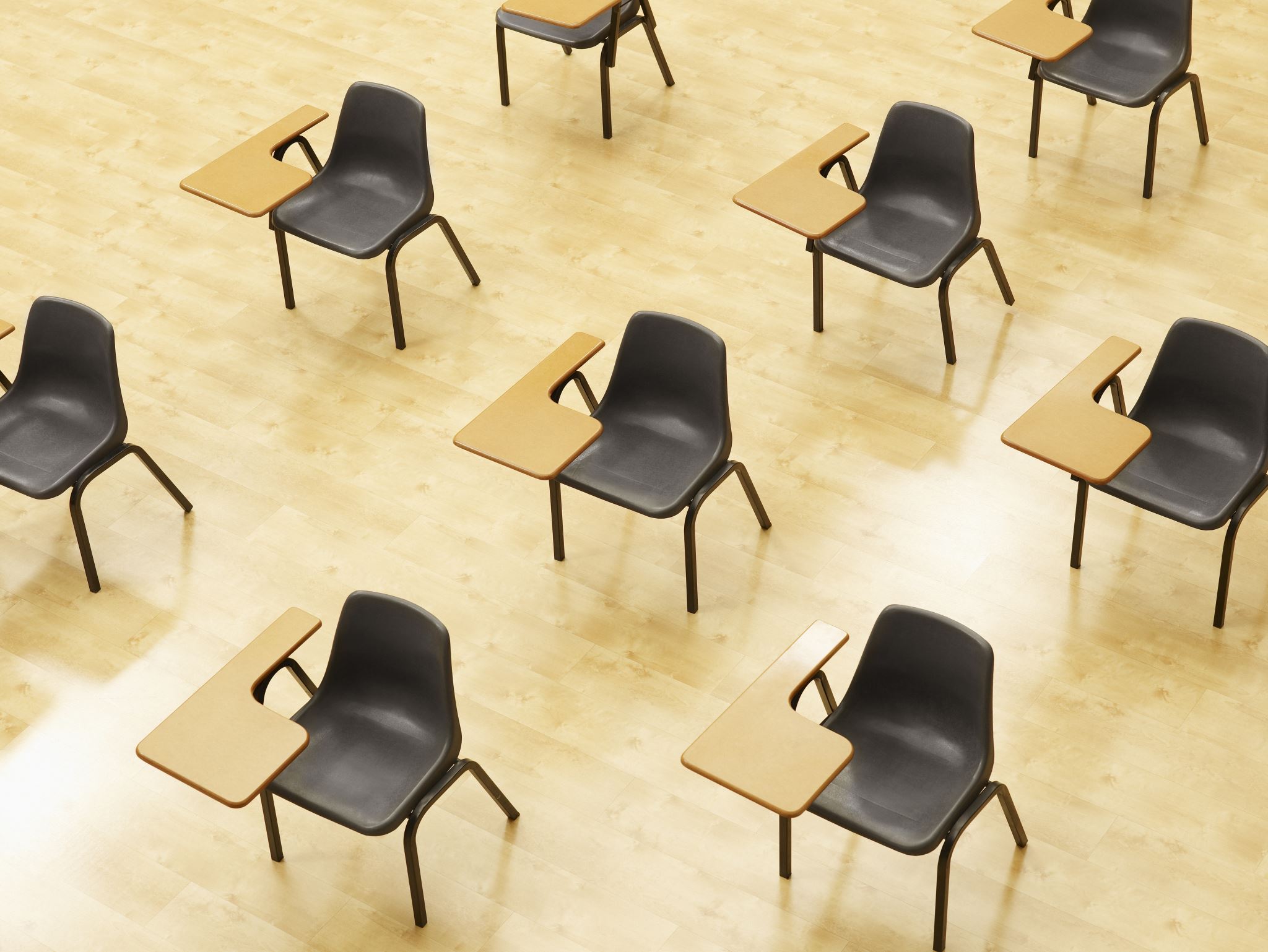 Survey Results
Provide counseling with top two choices of each student
Provides Flexibility
Back and forth
If top two don’t fit, provide third
Year 1 – 12/650 students did not get top 3
Called them…. Most said “oh ya, that’s fine”
[Speaker Notes: Could provide them with top three and bottom 2]
Master scheduling
NO Singletons!
15:1, AP CHEM, Advanced Russian Literature II
Must produce flexibility
Could not do different sections
Need Multiple Sections of Each Choice
Age-Appropriate Mixings
Avoid 9th with 12th
RUBRIC
COMMON
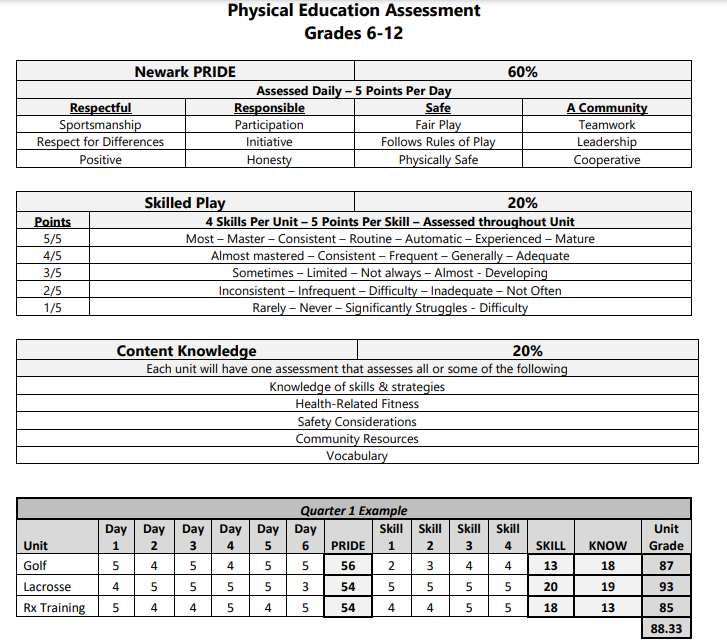 Six-day units
180 Days per school year
90 Days of PE
4 Marking Periods
22 Days of PE per Marking Period
Three (3) Six-Day Units
18 Total Days

4 Extra Days per Marking Period
Base Games!
Juggling
Bowling
Counseling
Surveys (PE, English, Social Studies)
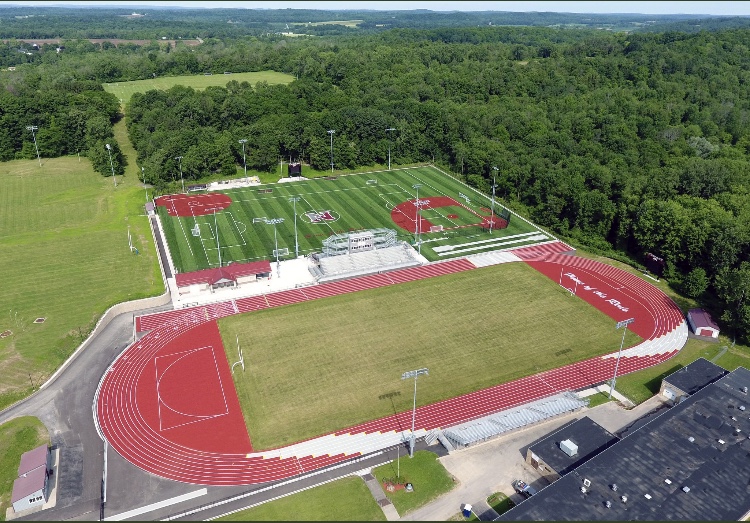 GYMNASIUM
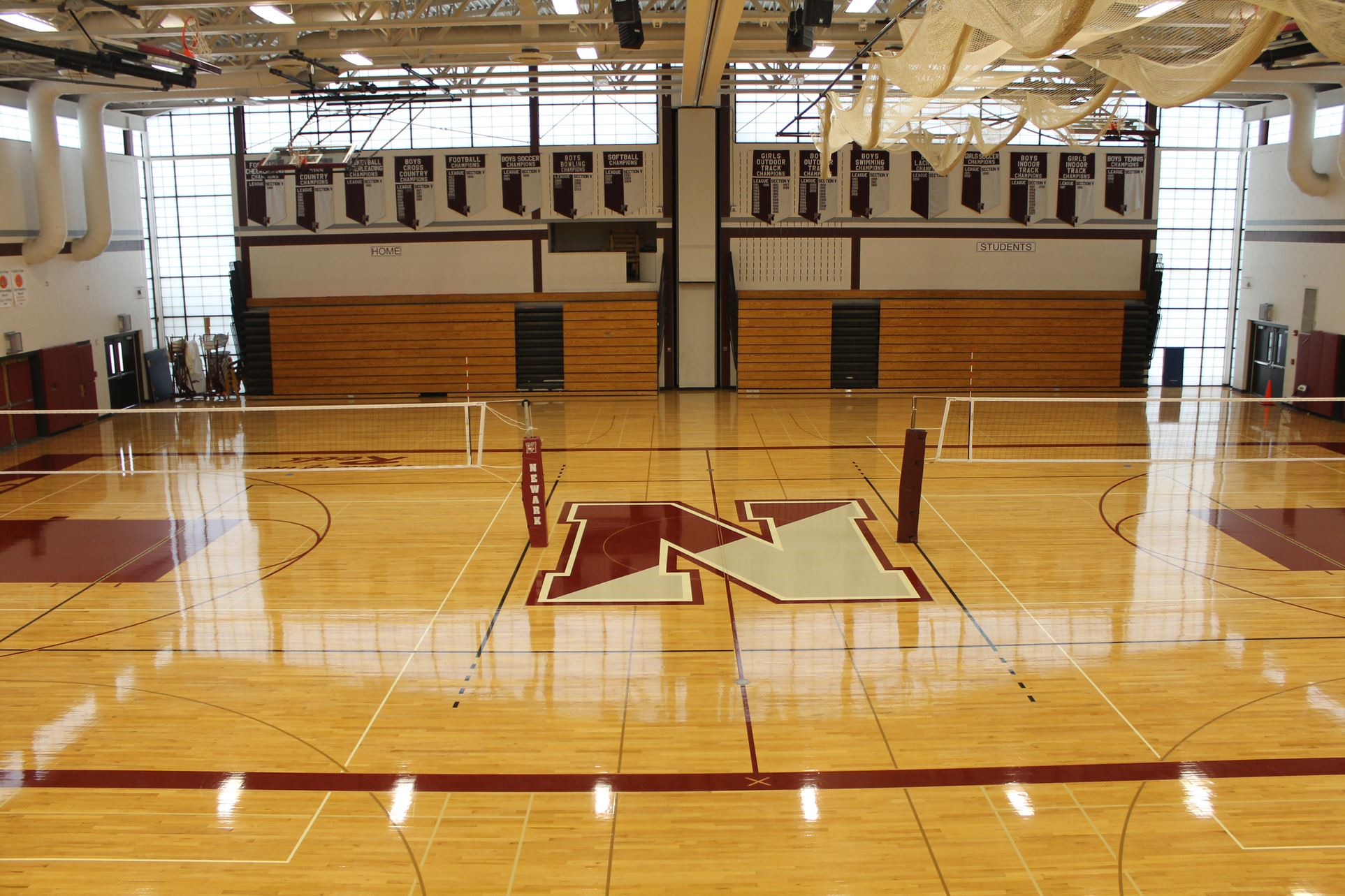 Non-negotiables
Better for teachers too!
[Speaker Notes: Strengths, Weaknesses, Interests
“Change it up”
Managerial Right… might think one is a better fit]
Considerations for assignments
Bigger picture – advocacy
Questions?
Contact Info
	Christopher.Corey@rcsdk12.org